КГБУЗ «Красноярская межрайонная детская больница №4» стоматологическая поликлиника
Зюзин Максим Михайлович, заведующий стоматологической поликлиникой КГБУЗ «КМДБ №4»
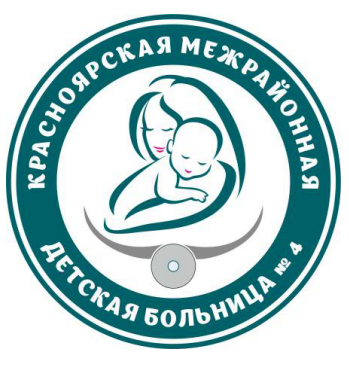 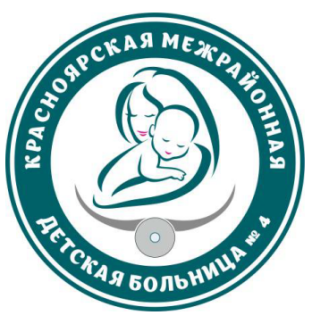 Территория обслуживания стоматологической поликлиники КГБУЗ «КМДБ №4»
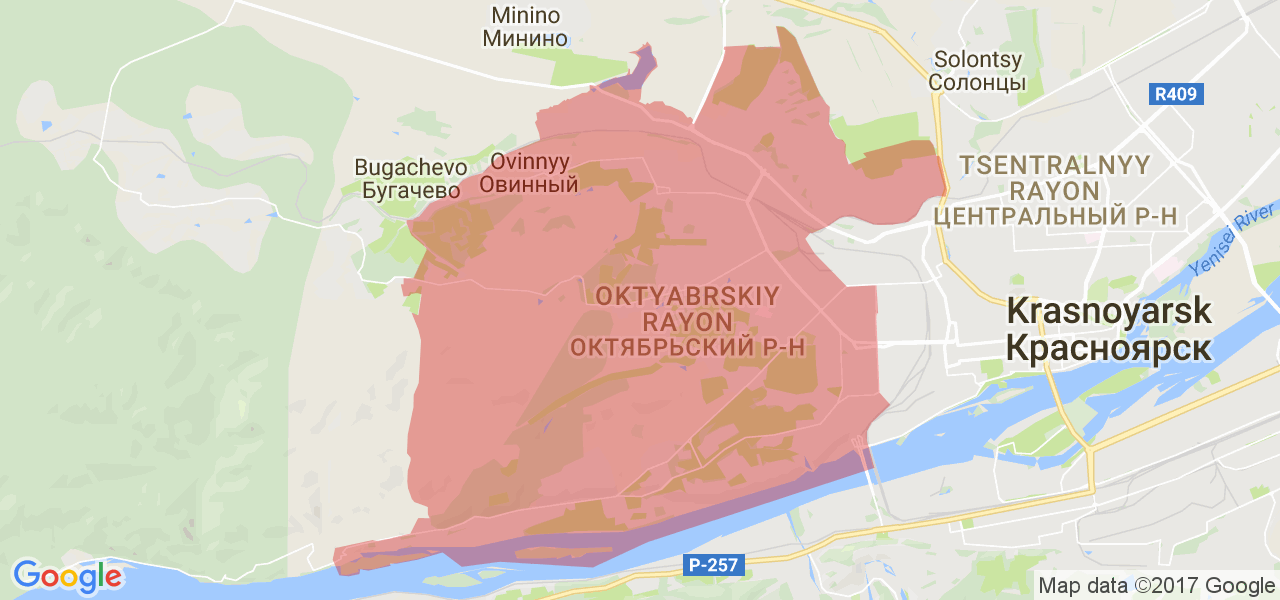 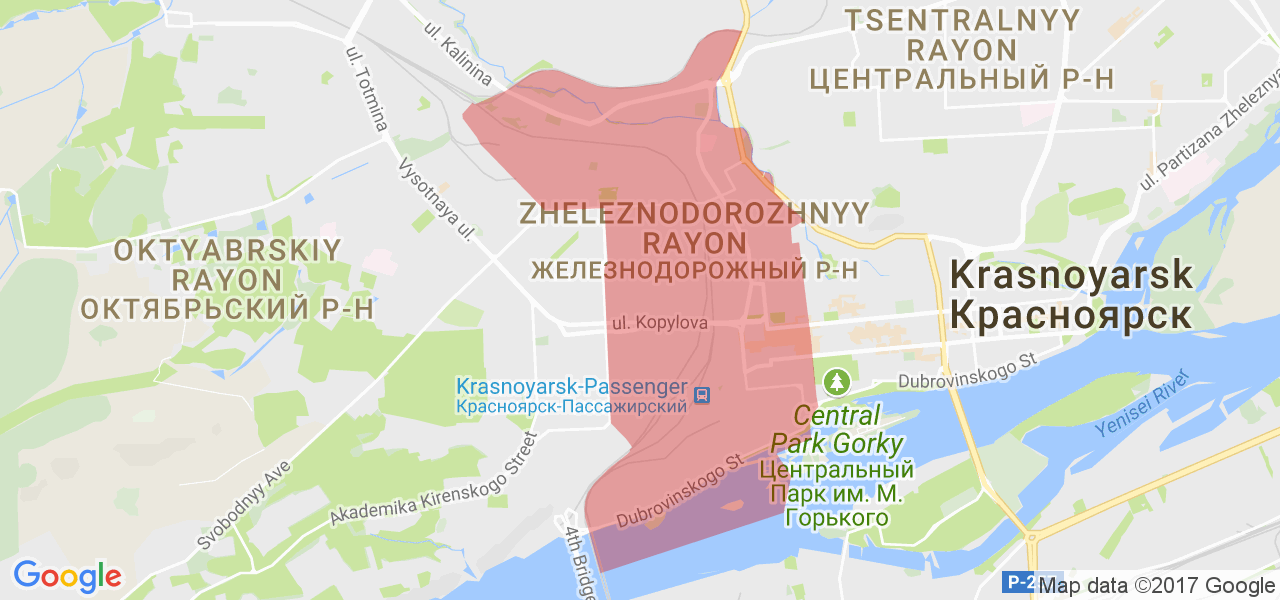 Численность прикрепленного детского населения 35704человека.
Численность прикрепленного детского населения 22087 человек.
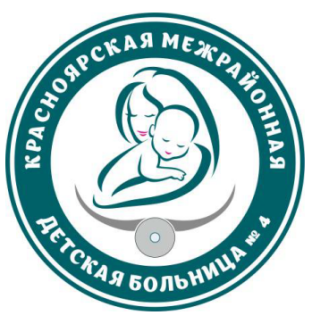 Зонирование входной зоны по типу открытой регистратуры с выделением закрытого картохранилища
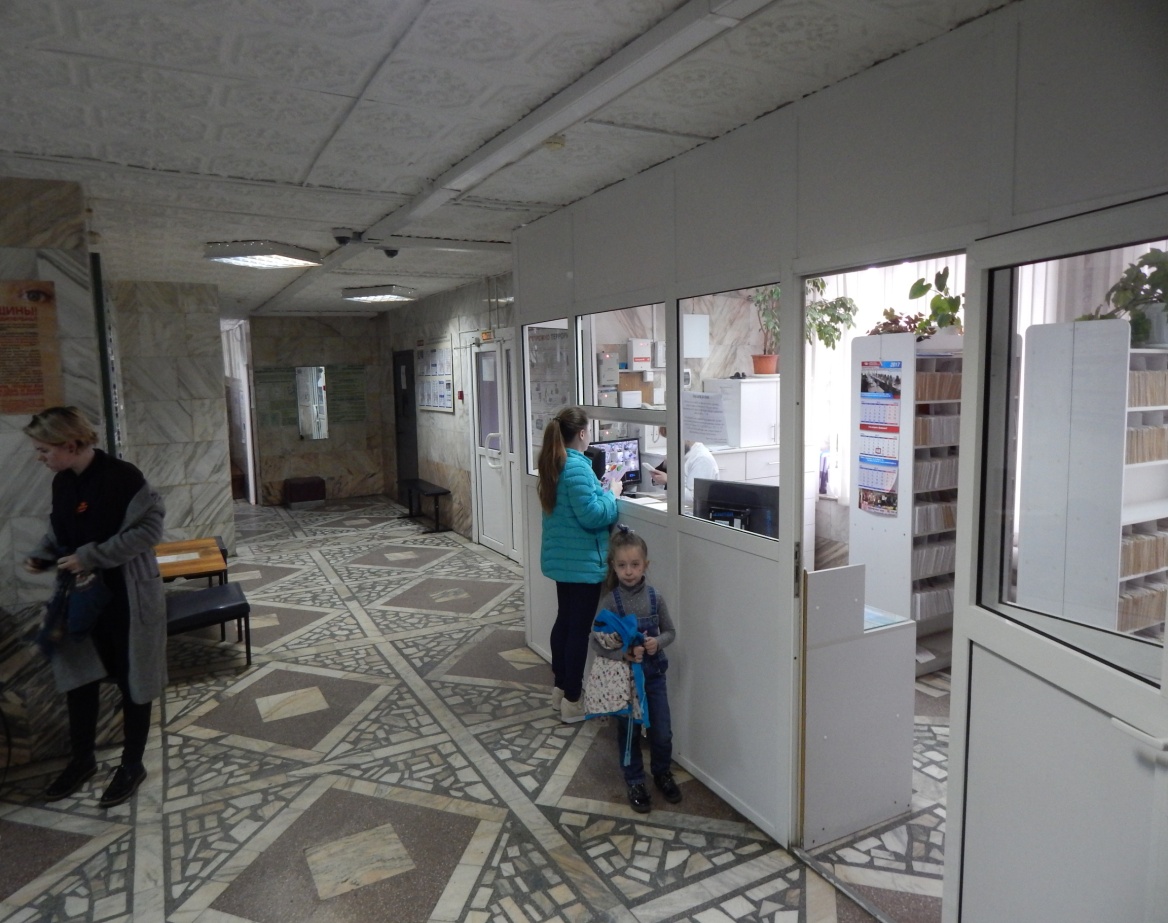 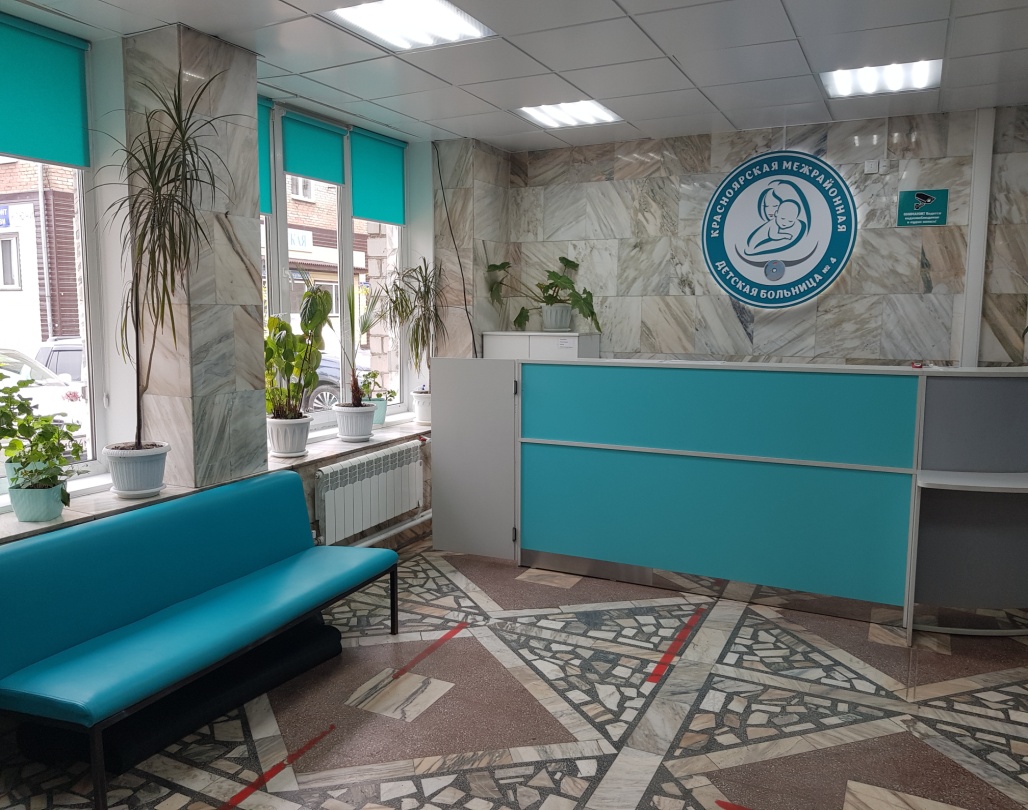 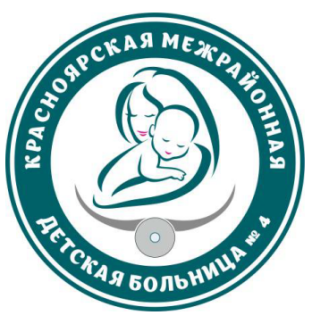 Организация комфортного пребывания пациентов в поликлинике
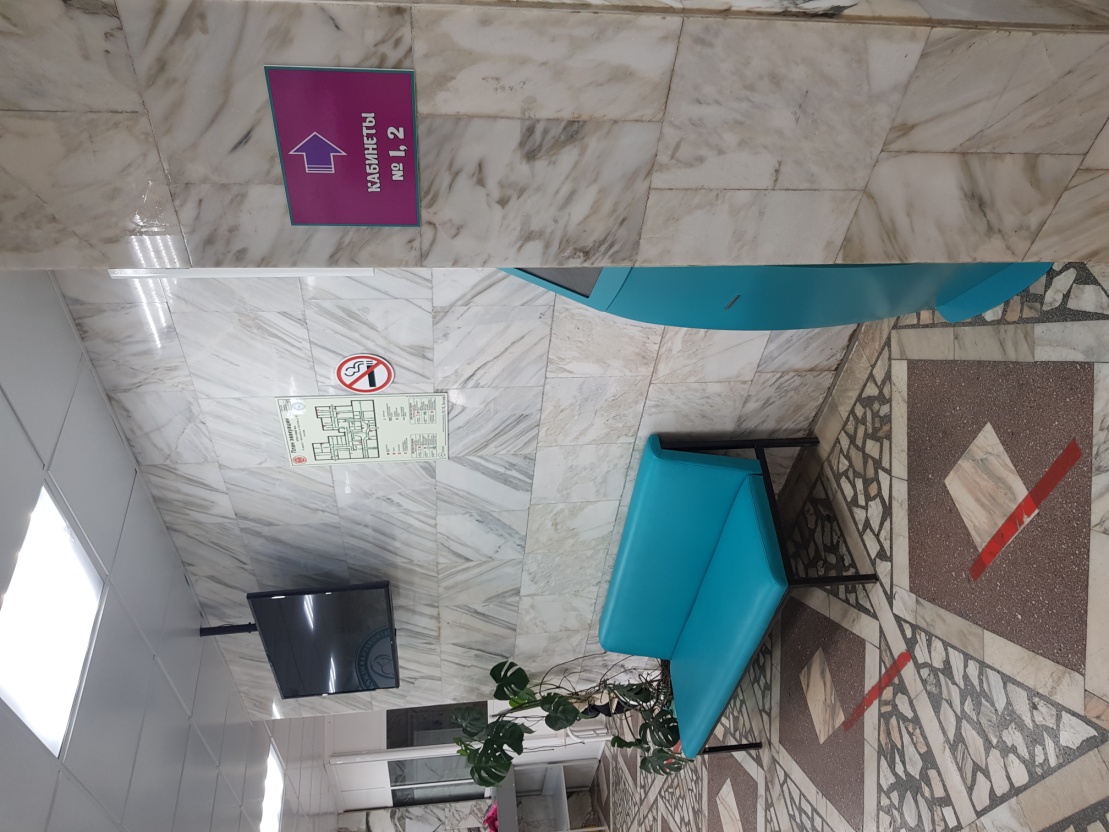 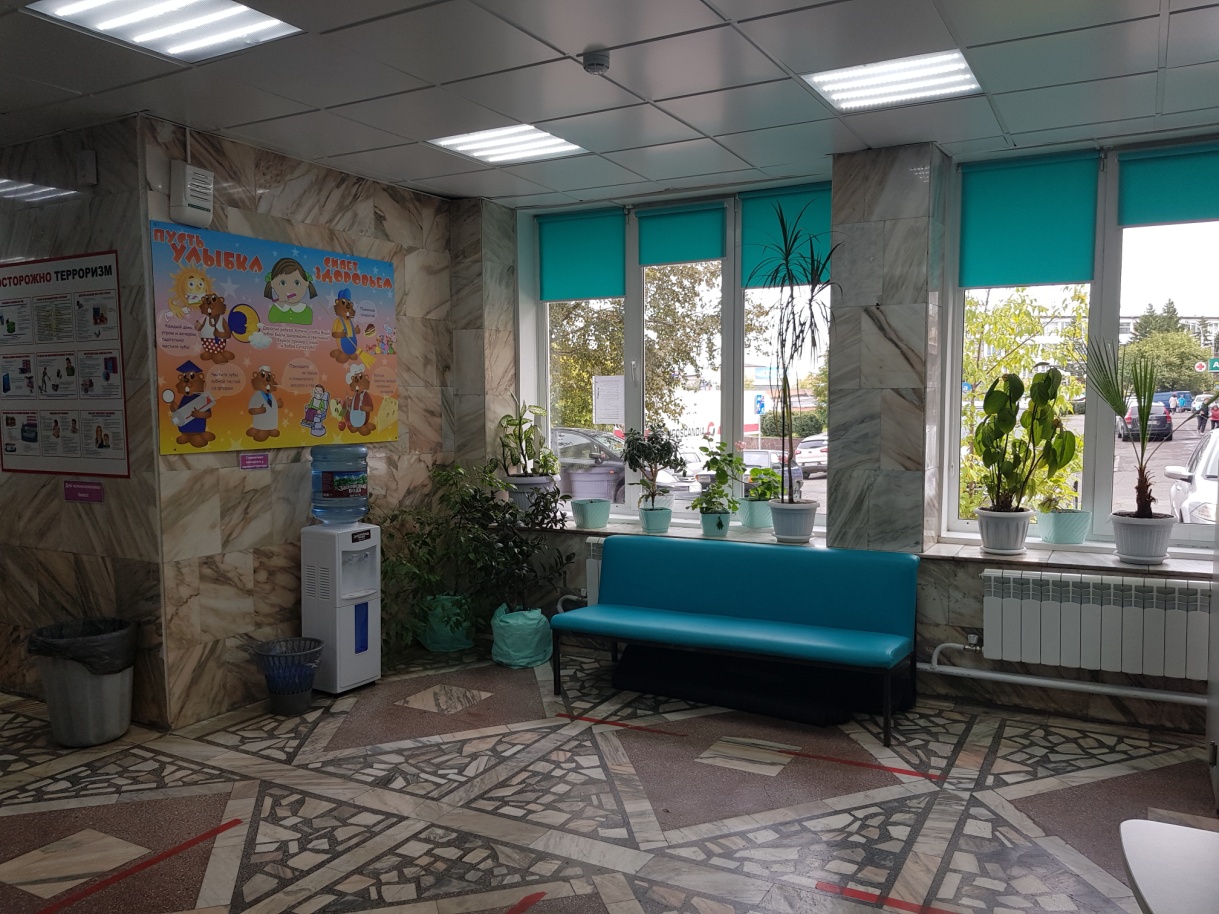 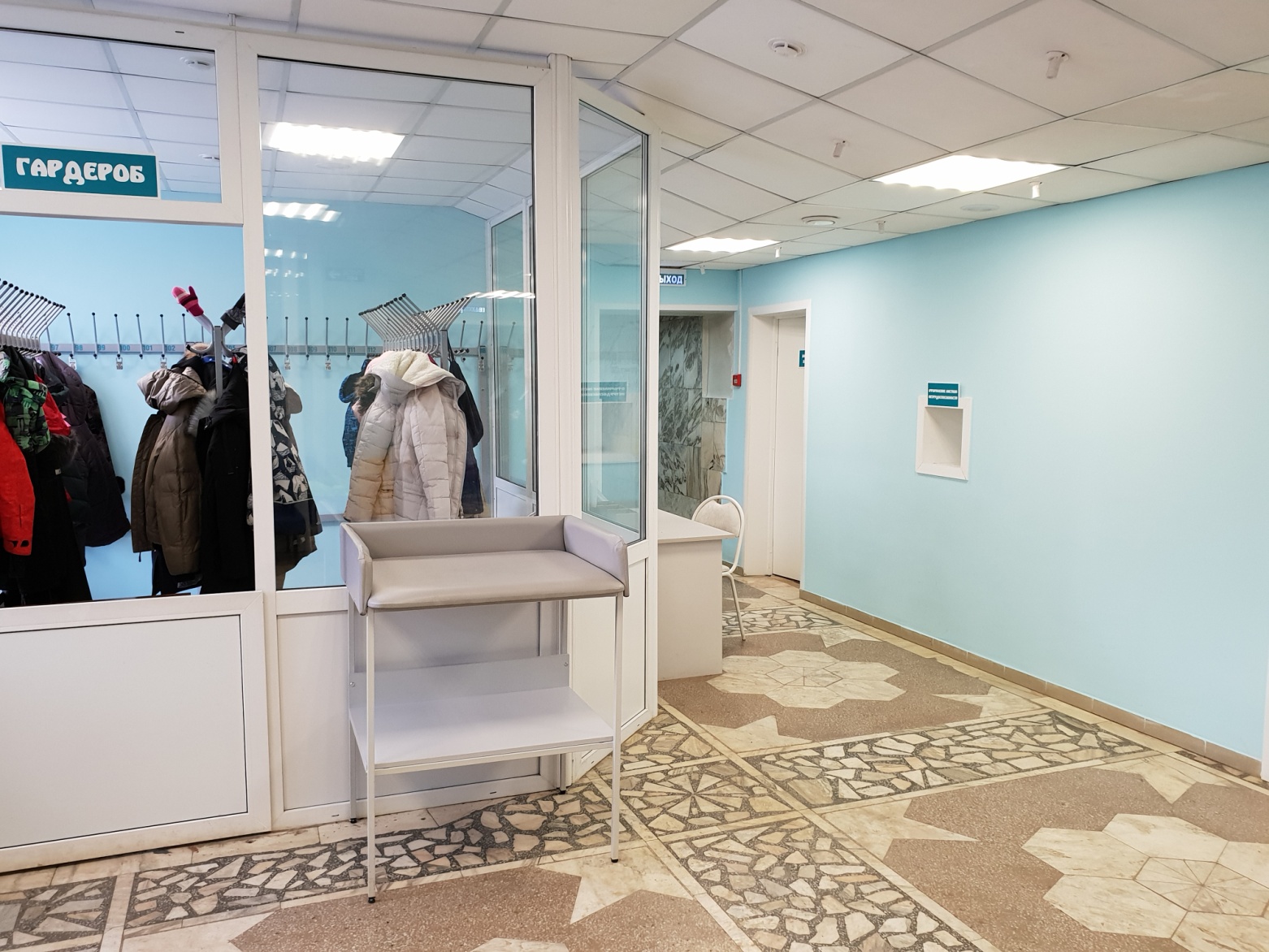 Зона комфортного пребывания оснащена мягкими диванами и кулерами с водой
Увеличено количество мест в гардеробе
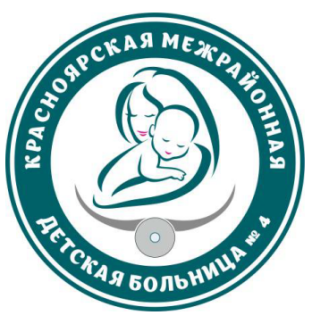 Система управления электронной очередью
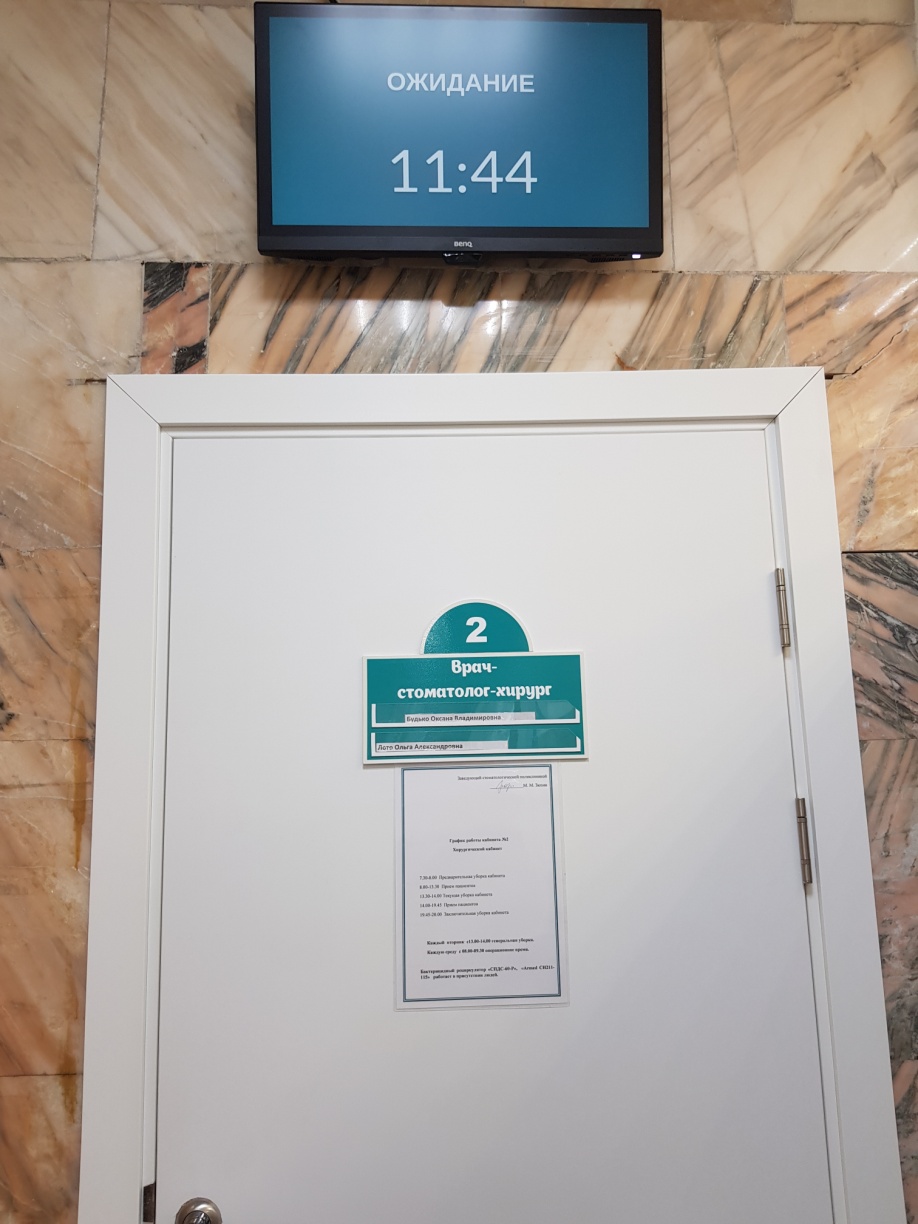 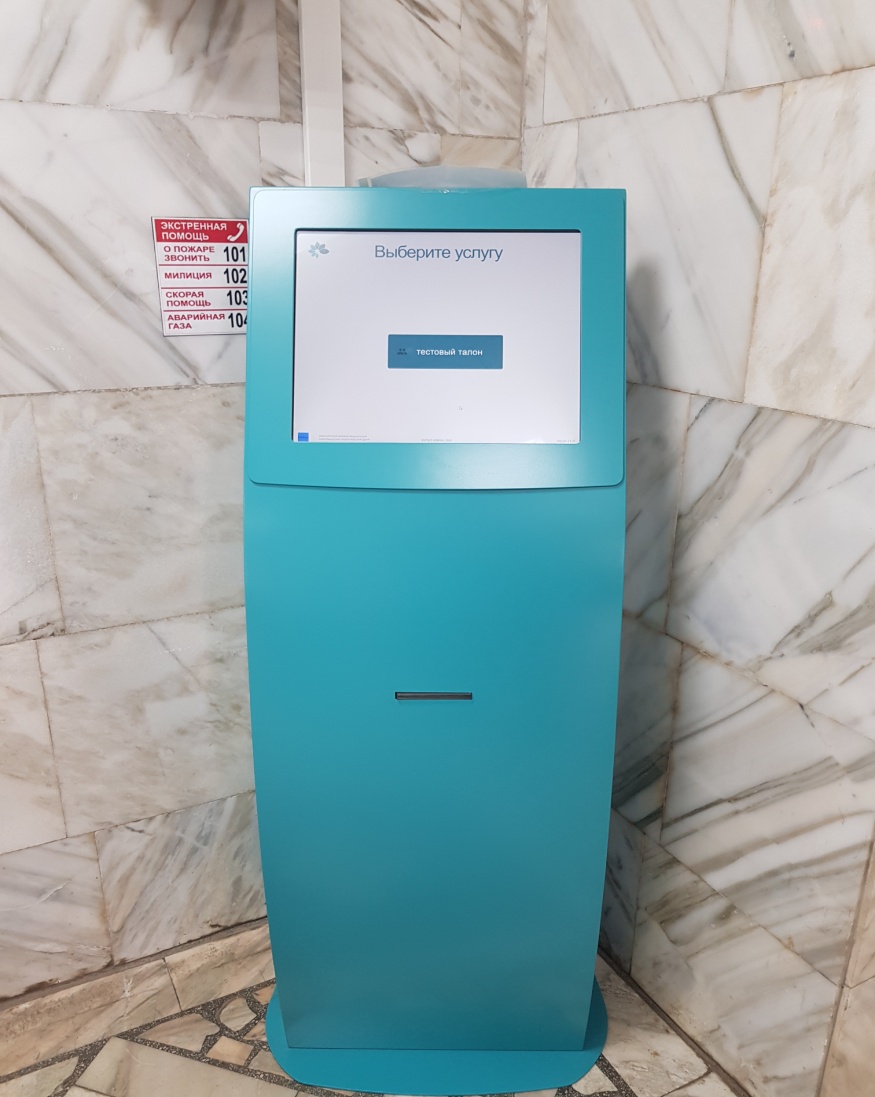 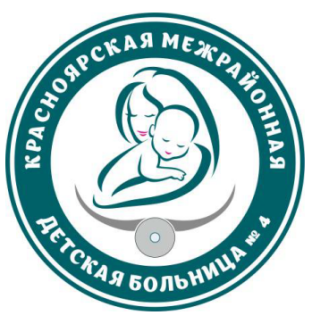 Система навигации и информирования
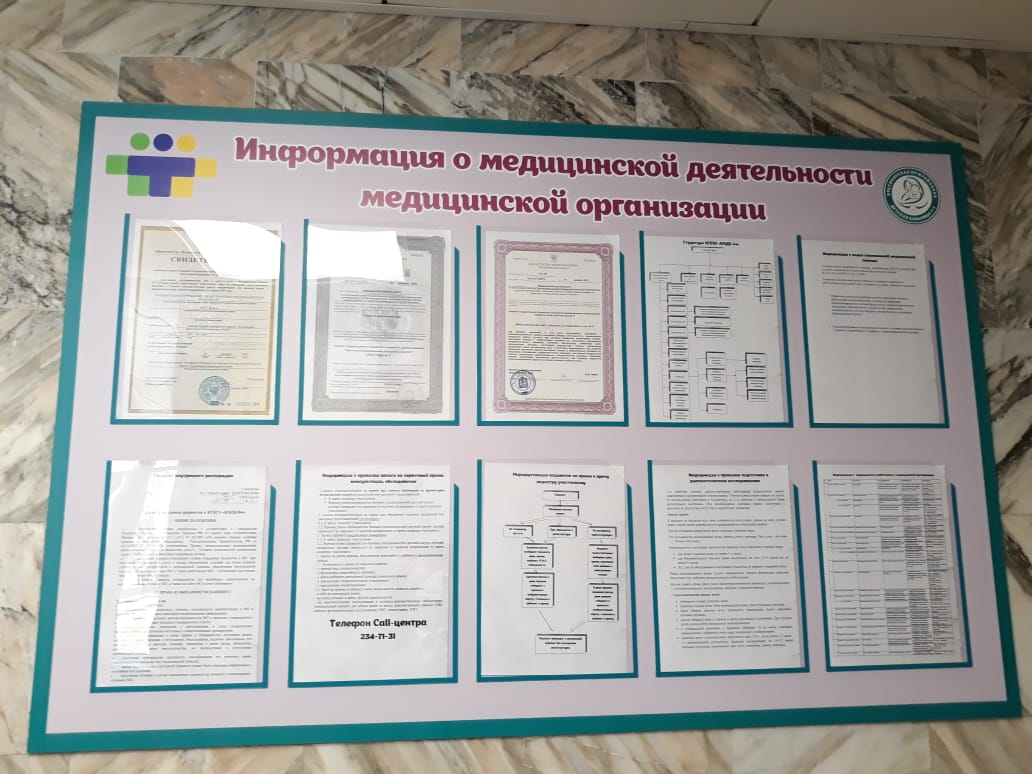 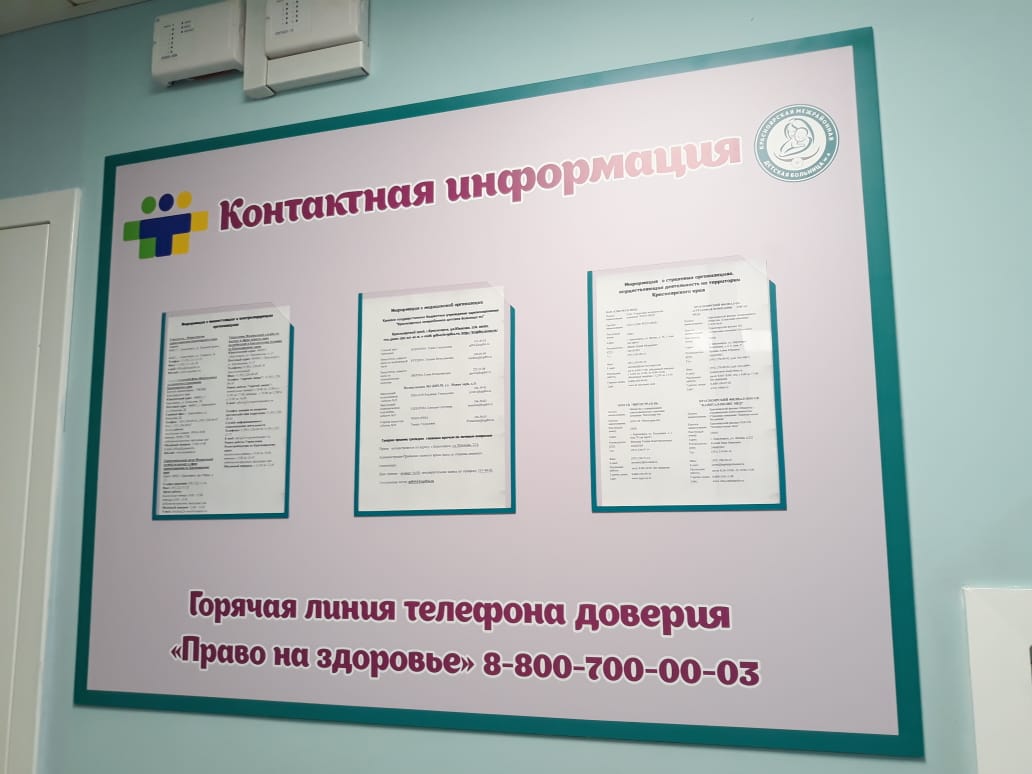 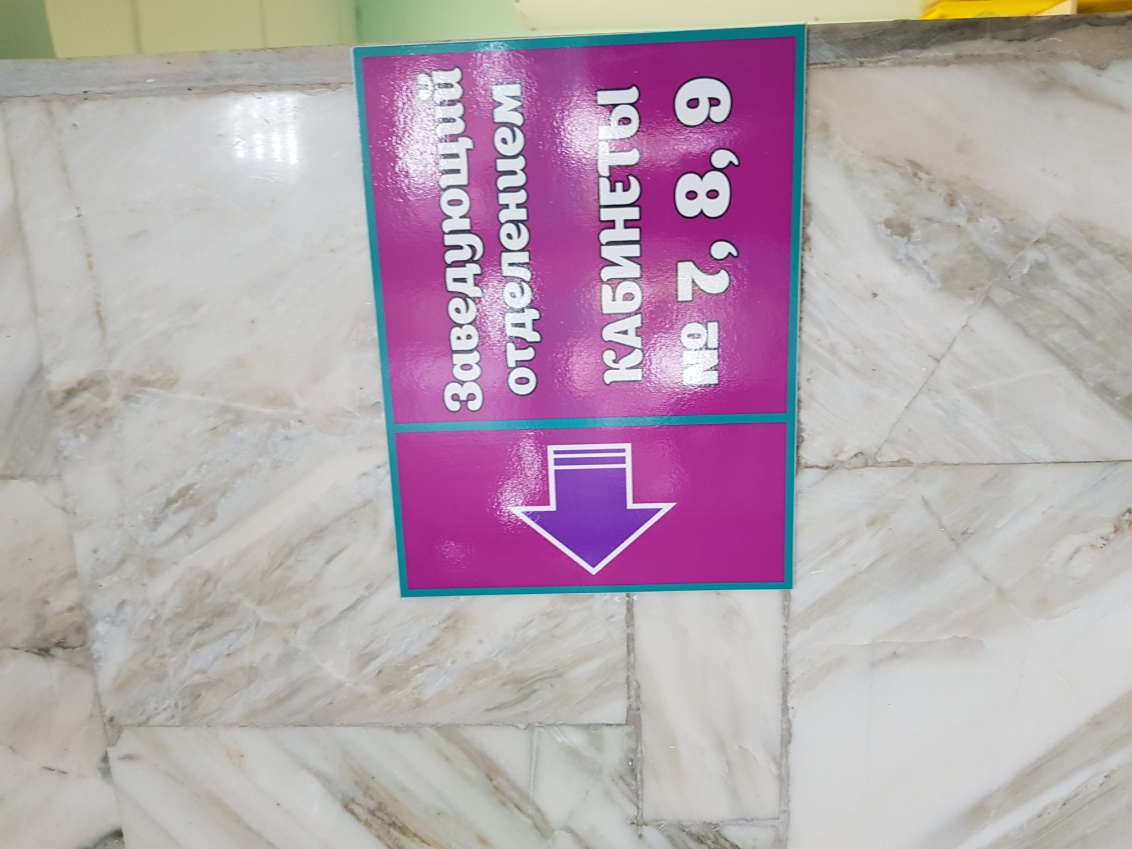 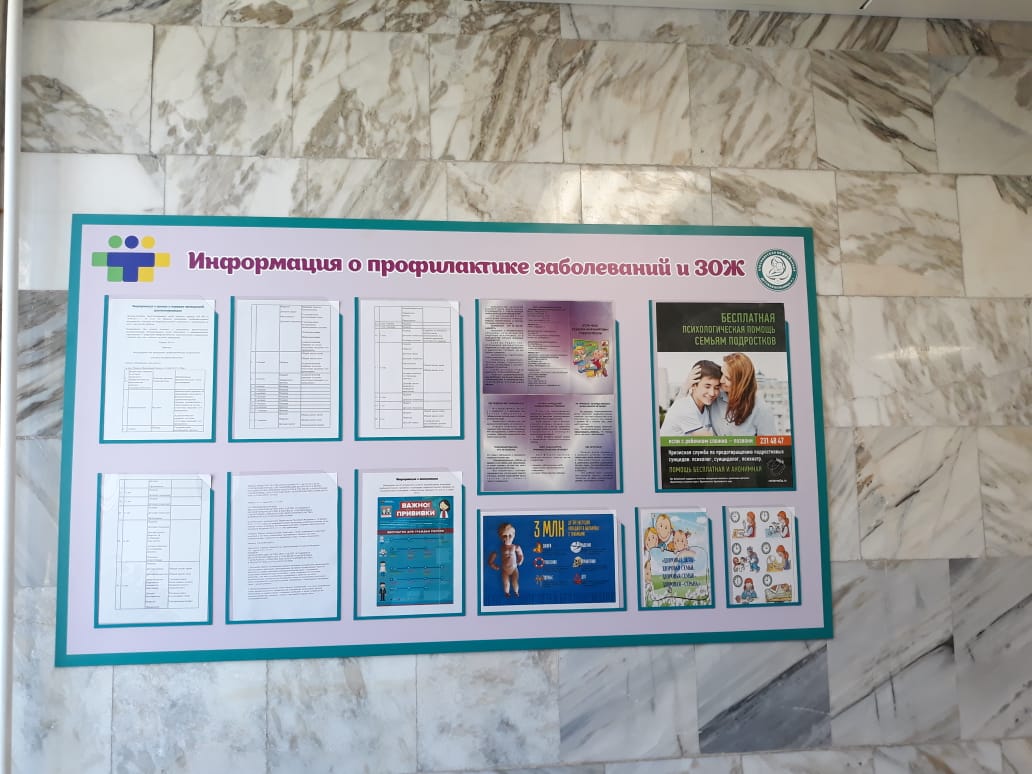 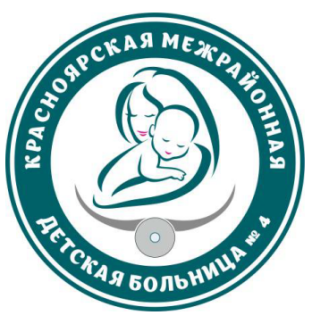 Развитие материально-технической базы. Капитальный ремонт помещений.
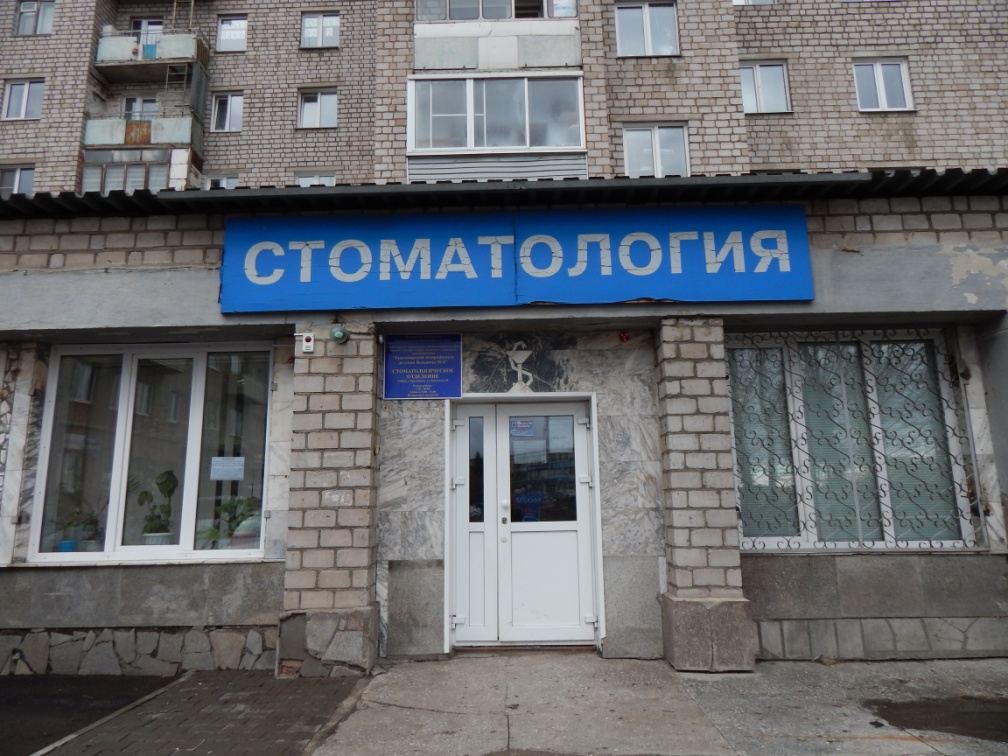 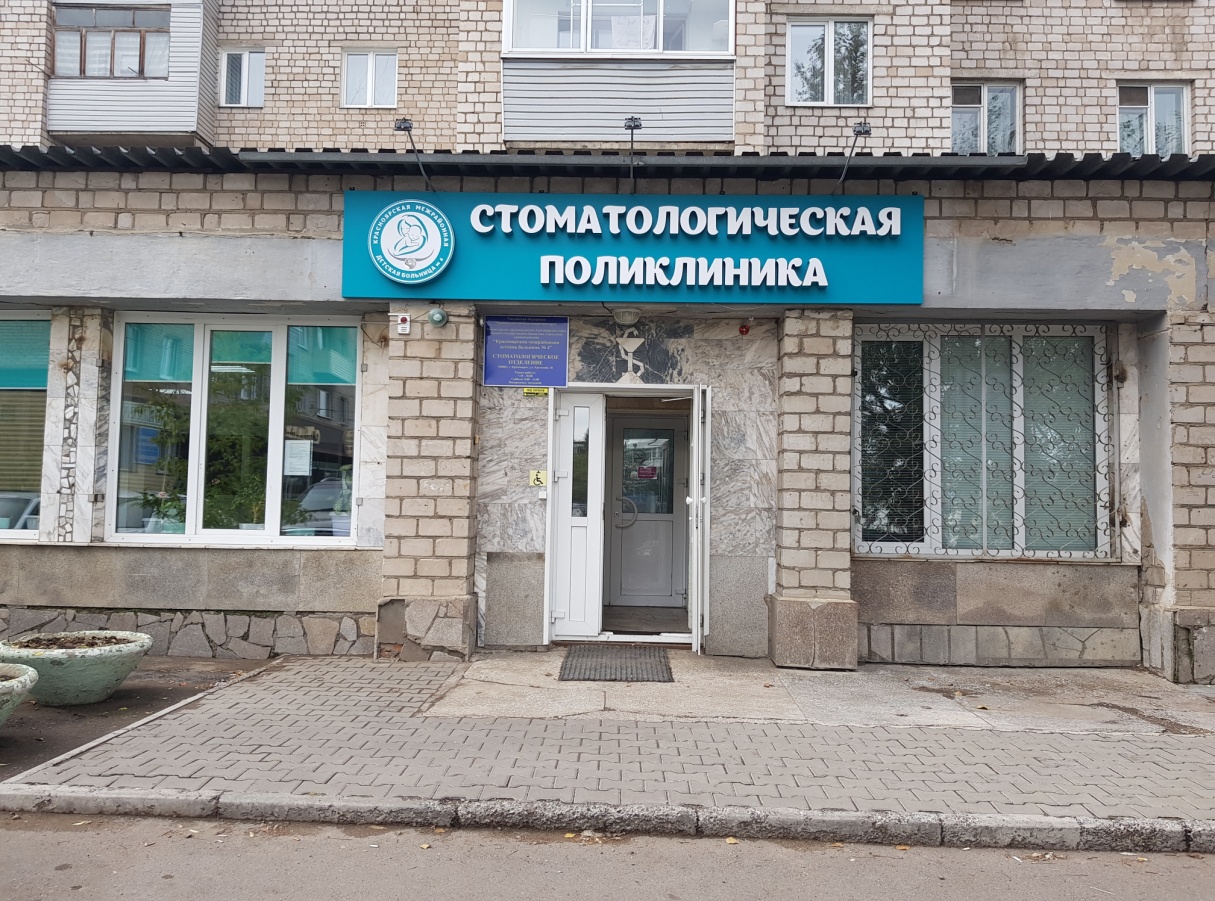 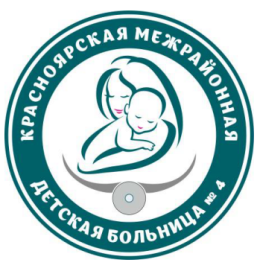 Развитие материально-технической базы.Капитальный ремонт помещений.
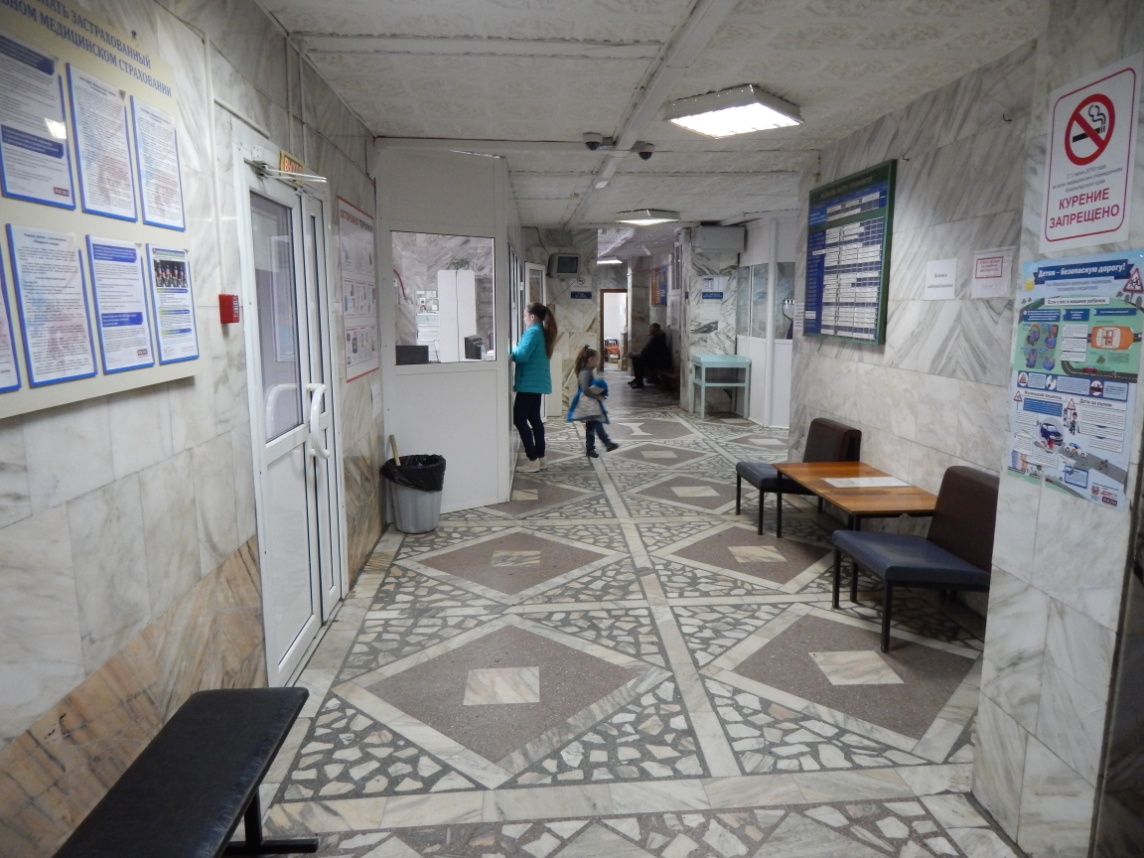 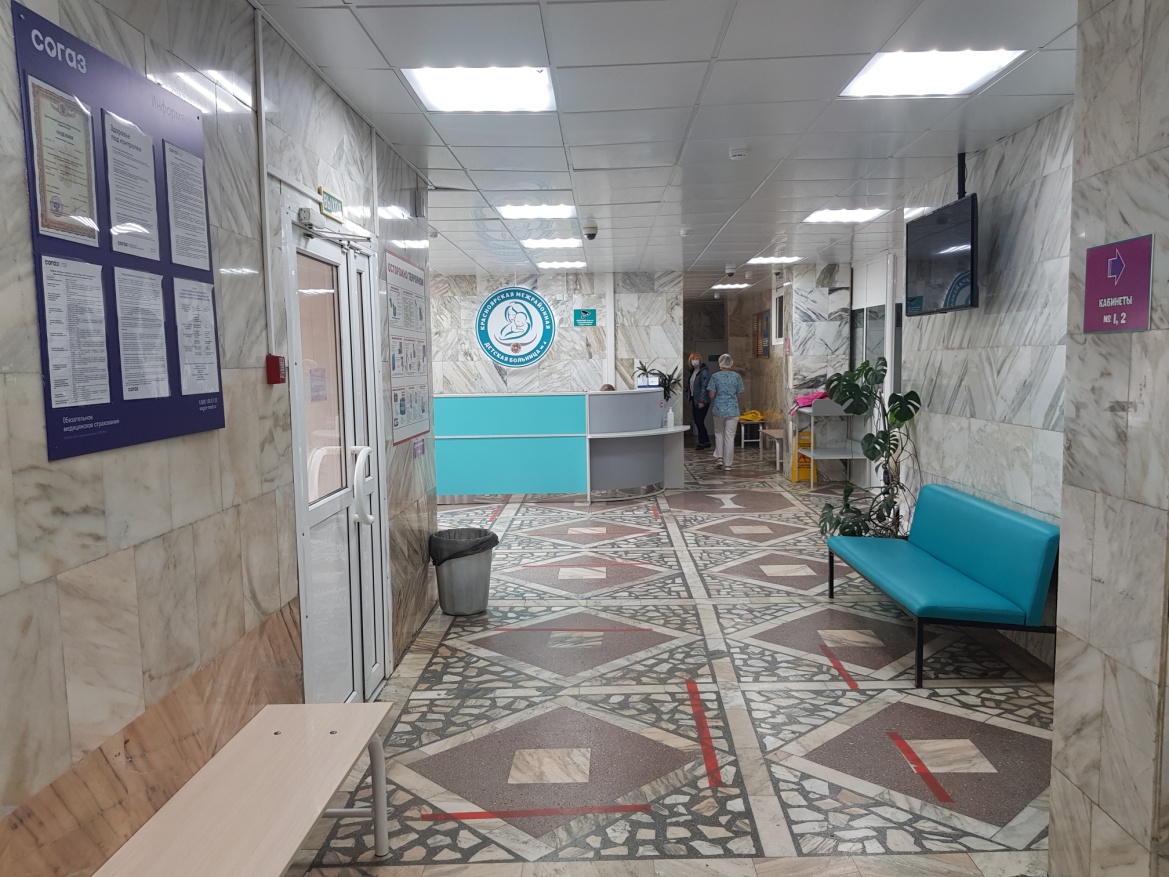 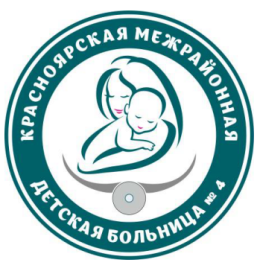 Развитие материально-технической базы.Капитальный ремонт помещений. Приобретение стоматологических установок.
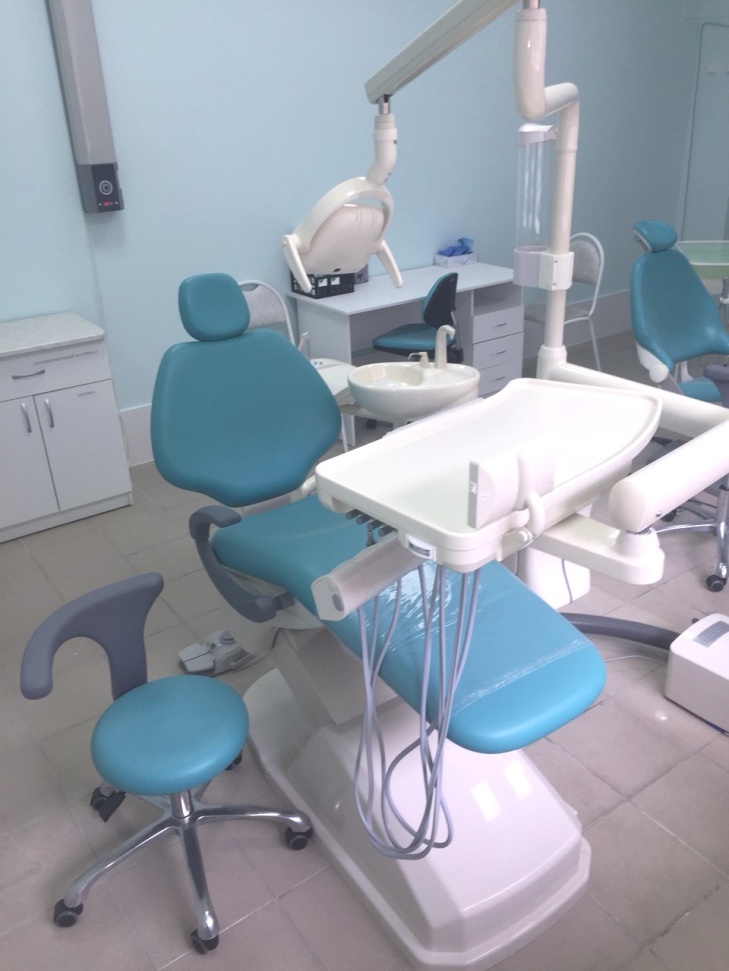 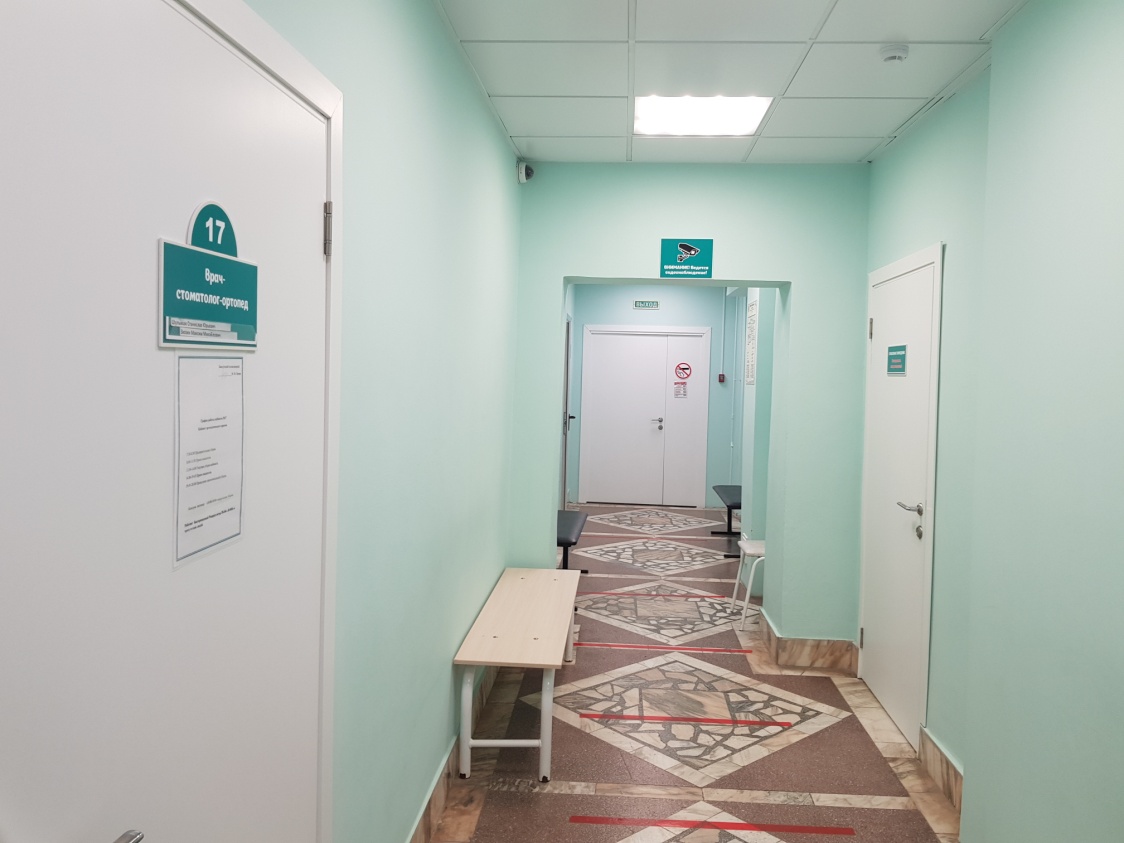 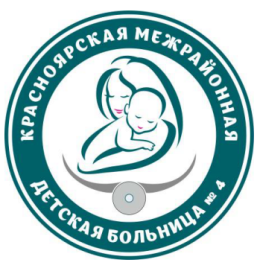 Развитие материально-технической базы.Информационное табло с расписанием.
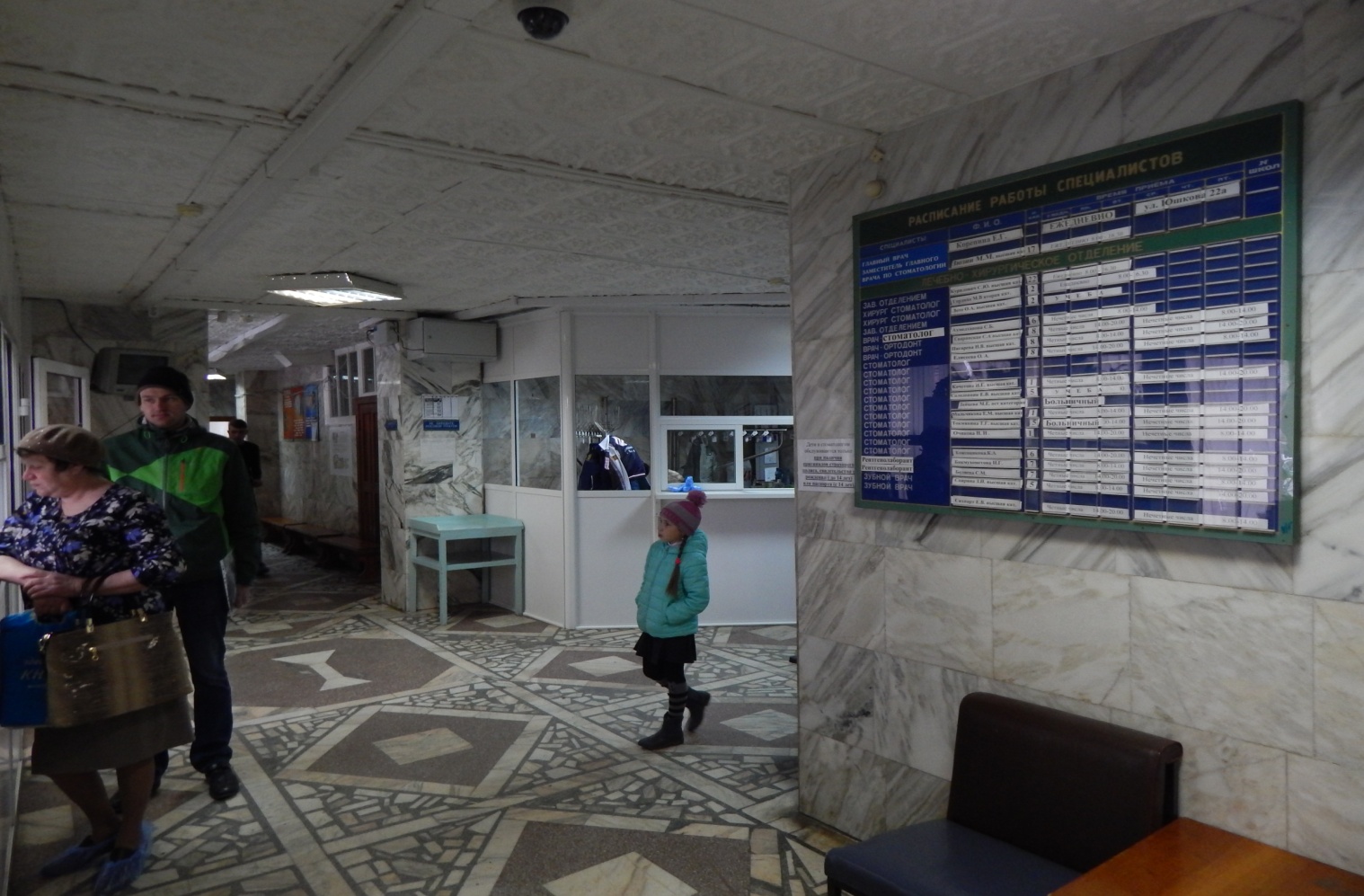 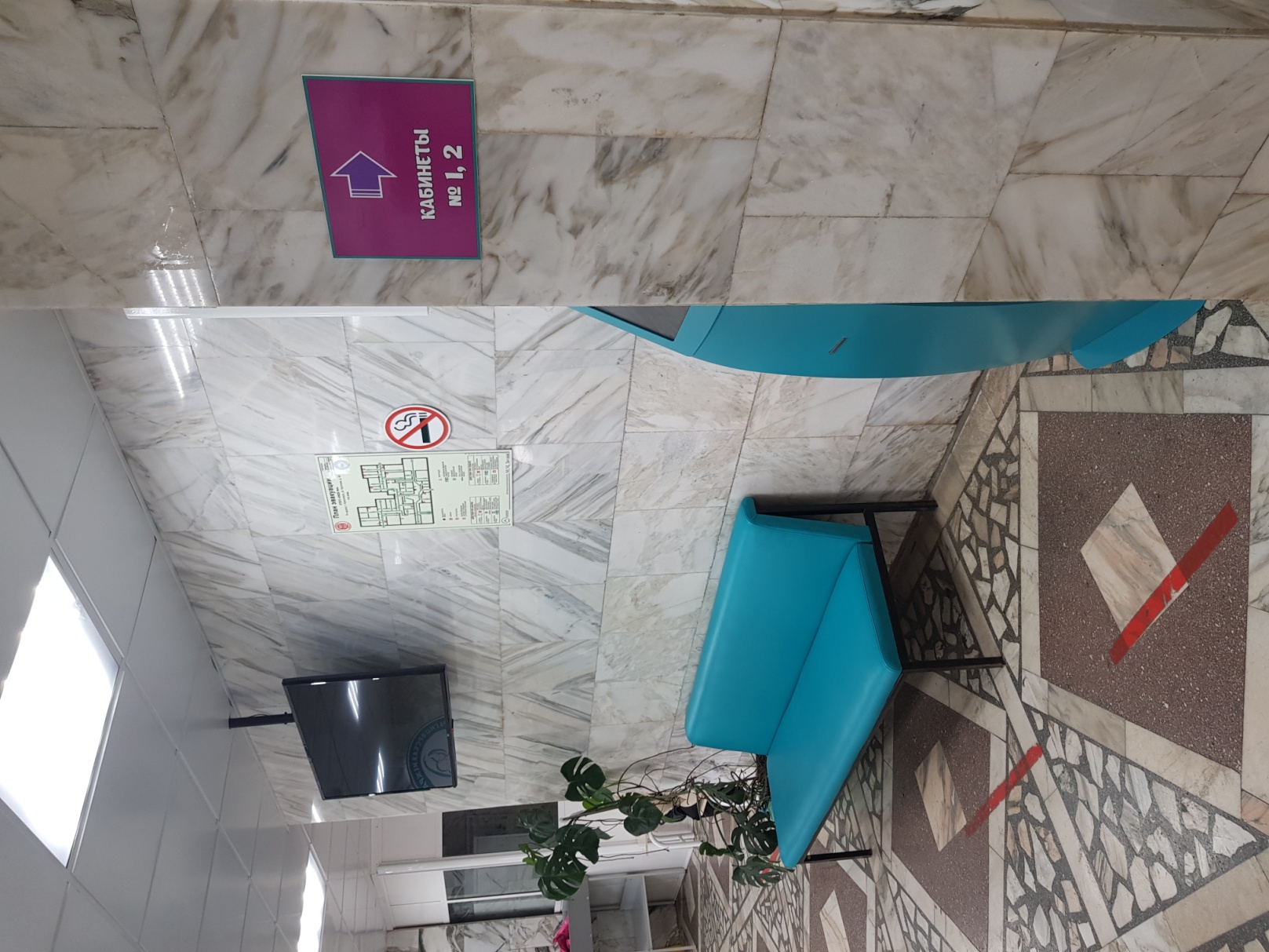 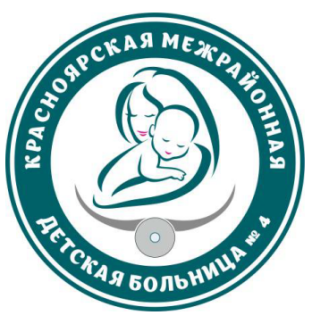 Динамика укомплектованности кадрами
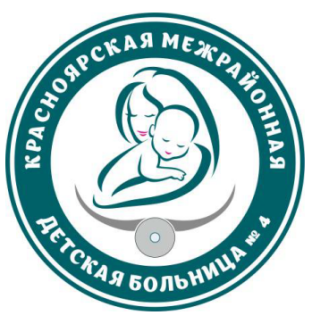 Нам требуются
Врачи-стоматологи детские
Врачи-стоматологи

Заработная плата от 86 900 руб.
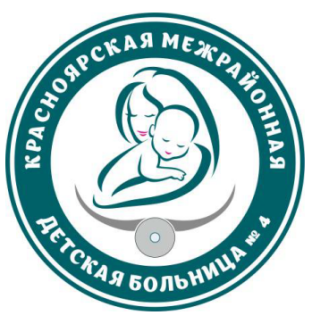 Наши контакты
Краевое государственное бюджетное учреждение здравоохранения Красноярская межрайонная детская больница №4Юридический адрес: 660113, г. Красноярск, ул. Юшкова, д.22АЭл.почта:gdb4@krgdb4.ru 

Официальная группа в  социальной сети ВКонтакте: https://vk.com/krgdb4


Телефон отдела правового и кадрового обеспечения
 +7(391) 986-86-14
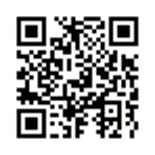 Благодарю за внимание!